The Art of Hosting Conversations Around Racial Equity:Why is This Vital?Presented by Gabriel A. TanglaoMonday, June 14, 2021njea.gt@gmail.com
EconEdLink Membership
You can now access CEE’s professional development webinars directly on EconEdLink.org! To receive these new professional development benefits, become an EconEdLink member. As a member, you will now be able to: 

Automatically receive a professional development certificate via e-mail within 24 hours after viewing any webinar for a minimum of 45 minutes
Register for upcoming webinars with a simple one-click process 
Download presentations, lesson plan materials & activities for each webinar 
Search and view all webinars at your convenience 
Save webinars to your EconEdLink dashboard for easy access to the event

You may access our new Professional Development page here
Professional Development Certificate
To earn your professional development certificate for this webinar, you must:

Watch a minimum of 45-minutes and you will automatically receive a professional development certificate via e-mail within 24 hours.

Accessing resources: 

You can now easily download presentations, lesson plan materials, and activities for each webinar from EconEdLink.org/professional-development/
Objectives
Learn a facilitation model of “hosted conversations” to create more inclusive student-driven classrooms
 Engage in dialogue with colleagues to share best practices, strategies and techniques that create safe learning spaces 
 Discuss approaches to engage students in dialogue around challenging conversations around race and equity
Agenda
Welcome and Introductions
Land and Labor Recognition
Community Agreements
World Café Discussions
Round 1: Why is racial equity vital?
Round 2: What support is needed?
Debrief Process and Resources
Land & Labor Recognition
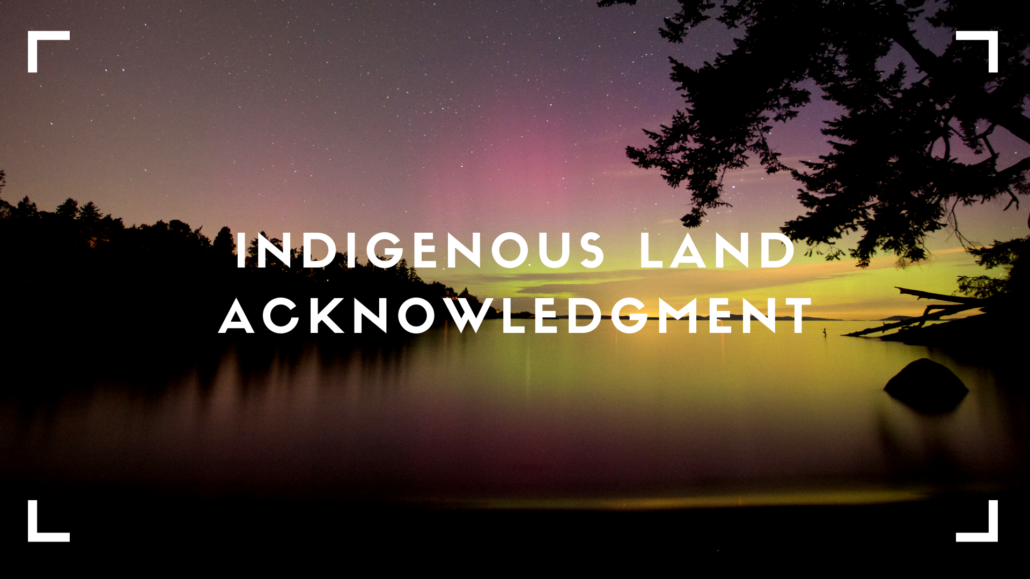 AND LABOR RECOGNITION
[Speaker Notes: https://native-land.ca/]
Community Agreements
Make Space / Take Space
Lead with Curiosity
Intent vs. Impact
Push Your Growing Edge
Expect & Accept Non-Closure
AND LABOR RECOGNITION
Round One Discussion
Why is it vital for economics educators to create space for students to engage in dialogue around racial equity?
(And what makes this challenging?)
Video Clip: Priya Vulchi & Winona Guo
Round Two Discussion
What supports would you consider most helpful to navigate the challenges discussed in round one?
Debrief / Resources
Native Land Acknowledgement
Art of Hosting
World Café
Racial Literacy: Tell Me Who You Are
NYT Mini-Films Exploring Race with Students
CEE Affiliates
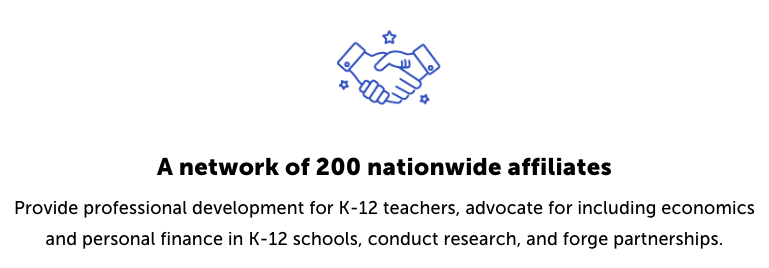 https://www.councilforeconed.org/resources/local-affiliates/
Thank You to Our Sponsors!
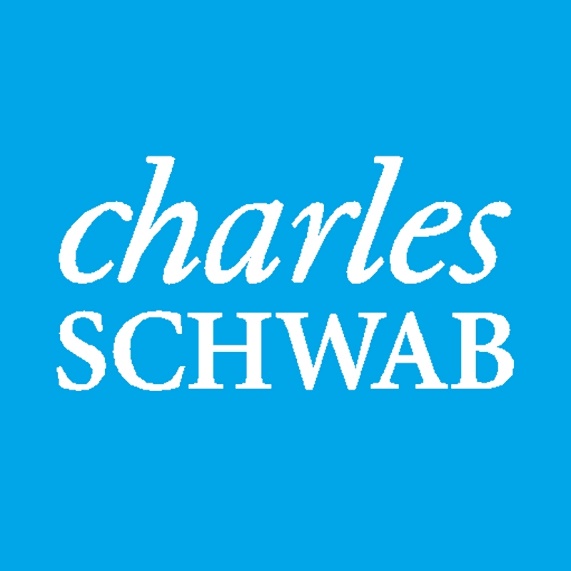 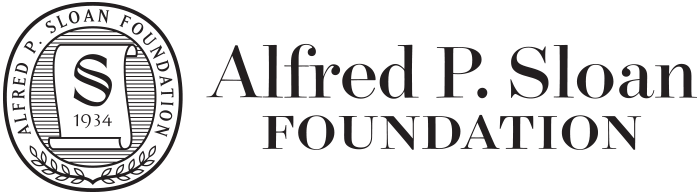 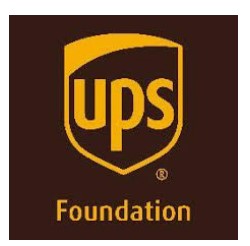 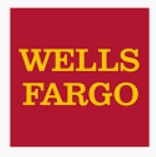 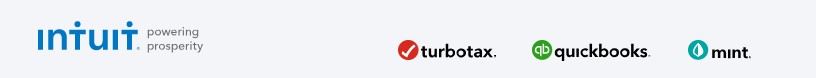